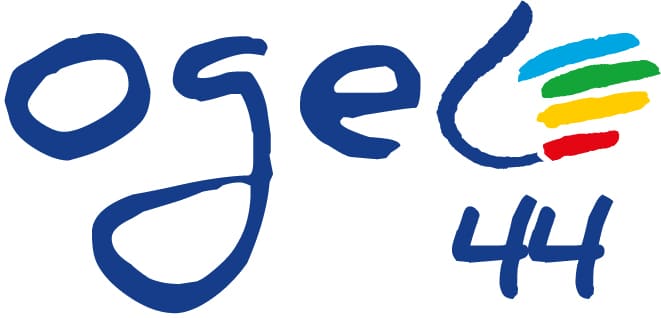 OGEC Nozay- Ecole Ste marie / collège st joseph
2 boulevard Aristide Briand44170 NOZAYE-mail : ogecnozay44@orange.fr
COMPOSITION DE L’OGEC
Actuellement l’OGEC se compose :
- Des présidentes et Vice présidentes : Marina COOPMAN et Vanessa FRANGEUL
- Des membres de droit dont les deux présidents d’APEL de l’école St Marie et du Collège
- Un trésorier : Pierre Yves GILOIS 
- Un secrétaire : Elsa LASALLE
Des membres actifs : Jeanne et Mickael DUPERRIN, Adeline MADEC, Delphine DESAVOIE
Deux cheffes d’établissement : Mme LULBIN et Mme PROVOST
Qu‘est ce que l’ogec ?
L’OGEC (Organisme de Gestion des Etablissement Catholique)
une association loi 1901. 
Il  donne à l’établissement une existence juridique et une personnalité morale.
Il a un rôle de responsabilité dans la gestion économique, financière et sociale d’un ou plusieurs établissements.
 Il l’exerce conformément aux projets de l’école, aux orientations de l’autorité de tutelle et aux textes internes à l’enseignement catholique. 
Il contribue à assurer la mise en œuvre matérielle du projet éducatif.
Il est employeur des personnels de droit privé.
L’OGEC est composé de personnes bénévoles au service de l’œuvre éducative confiée à l’école catholique.
L’OGEC collabore avec les cheffes d’établissement (Marie Hélène PROVOST pour l’école  Ste Marie et Armelle LULBIN pour le collège St Joseph) dans un climat de confiance réciproque pour favoriser l’exercice de ses fonctions.
Les actions de l’ogec
Outre les missions financières, l’OGEC doit organiser et financer plusieurs travaux.

Au sein de l’école :
-  Changement de la chaudière 
- Restructuration de l’école avec construction de classe, réhabilitation des anciens bâtiments, une remise aux normes et la création de nouveaux espaces  comme par exemple une salle de motricité  et un pôle administratif.
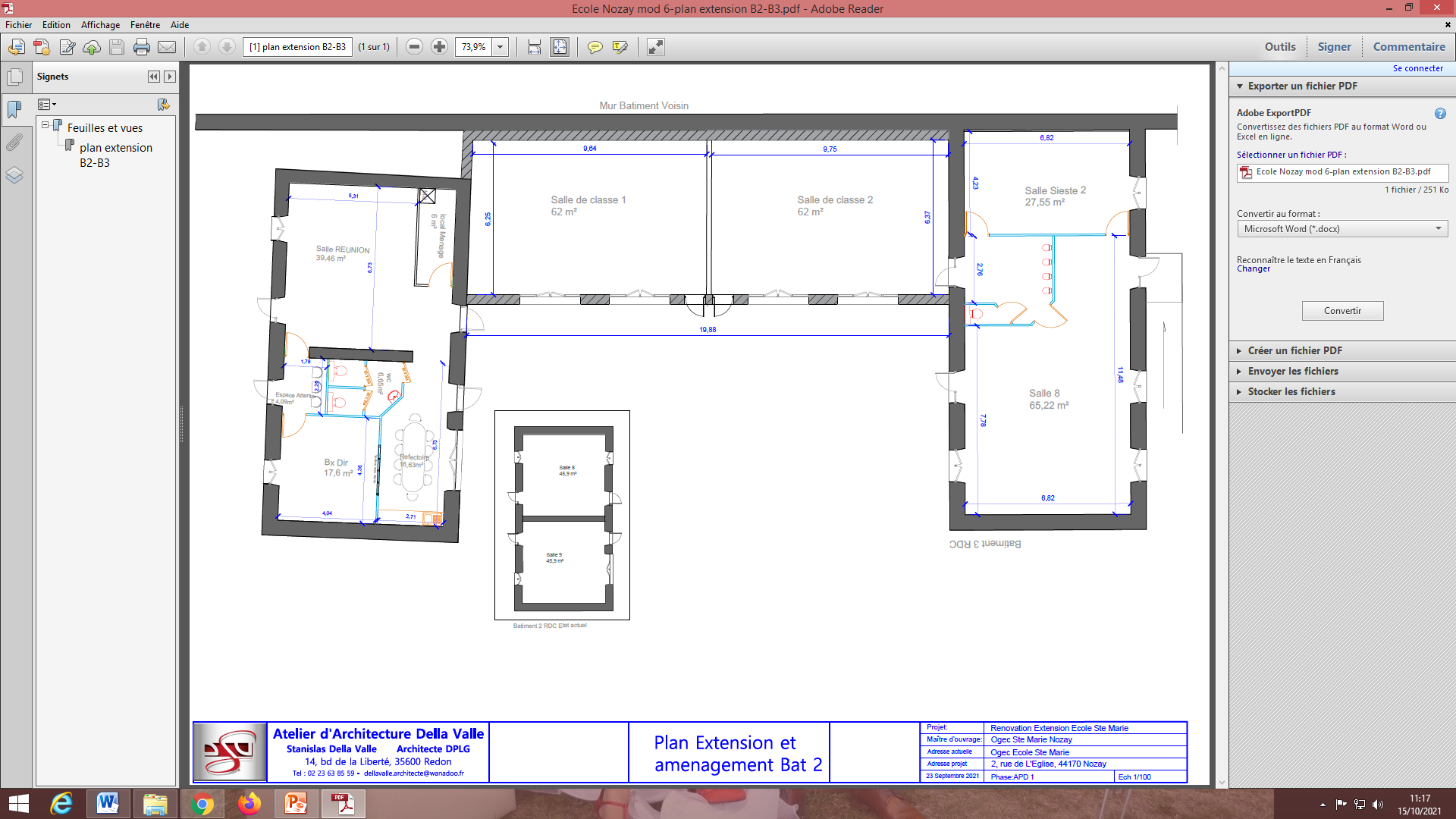 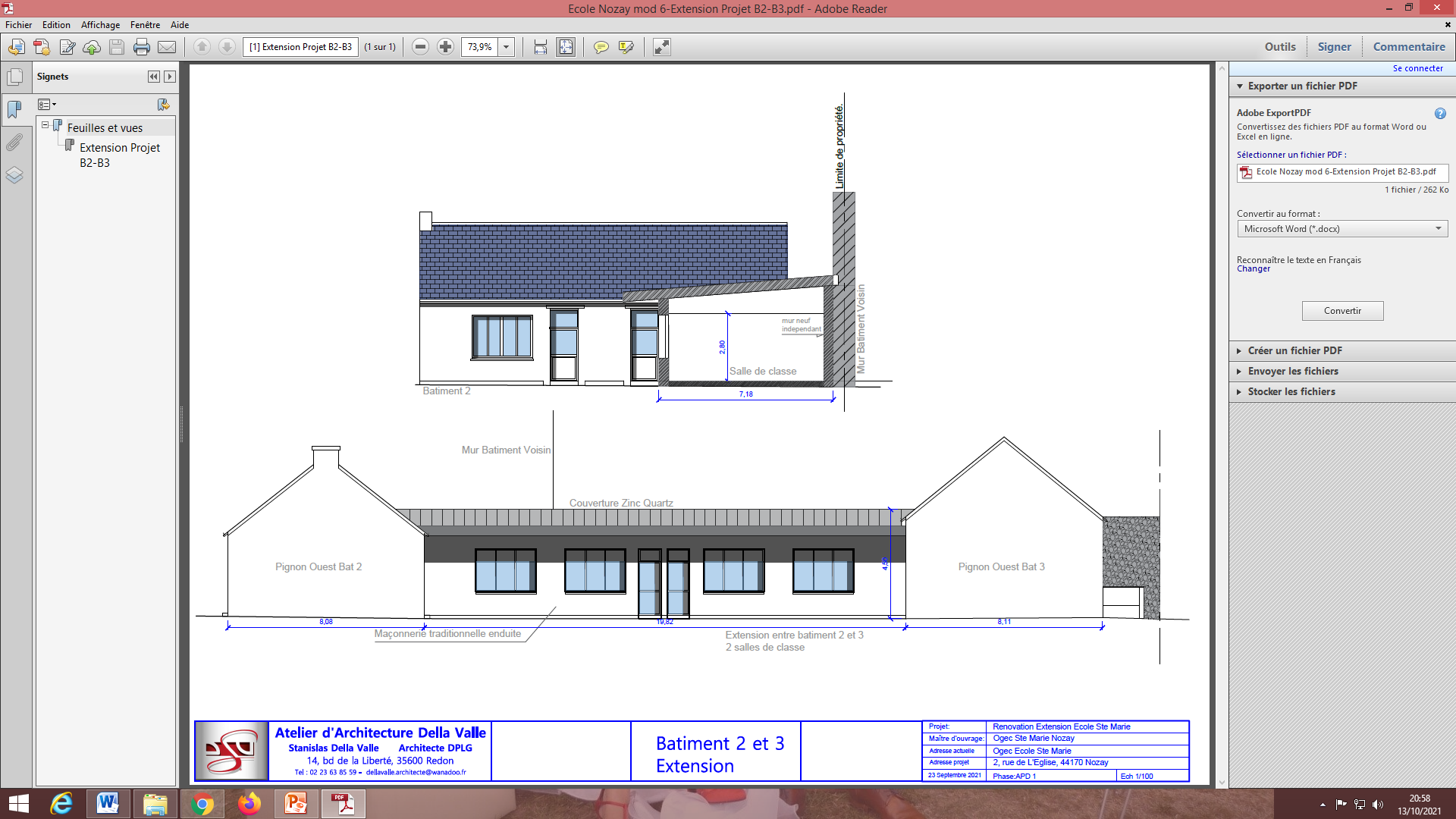 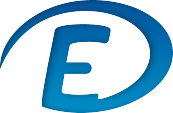 EcoleDirecte
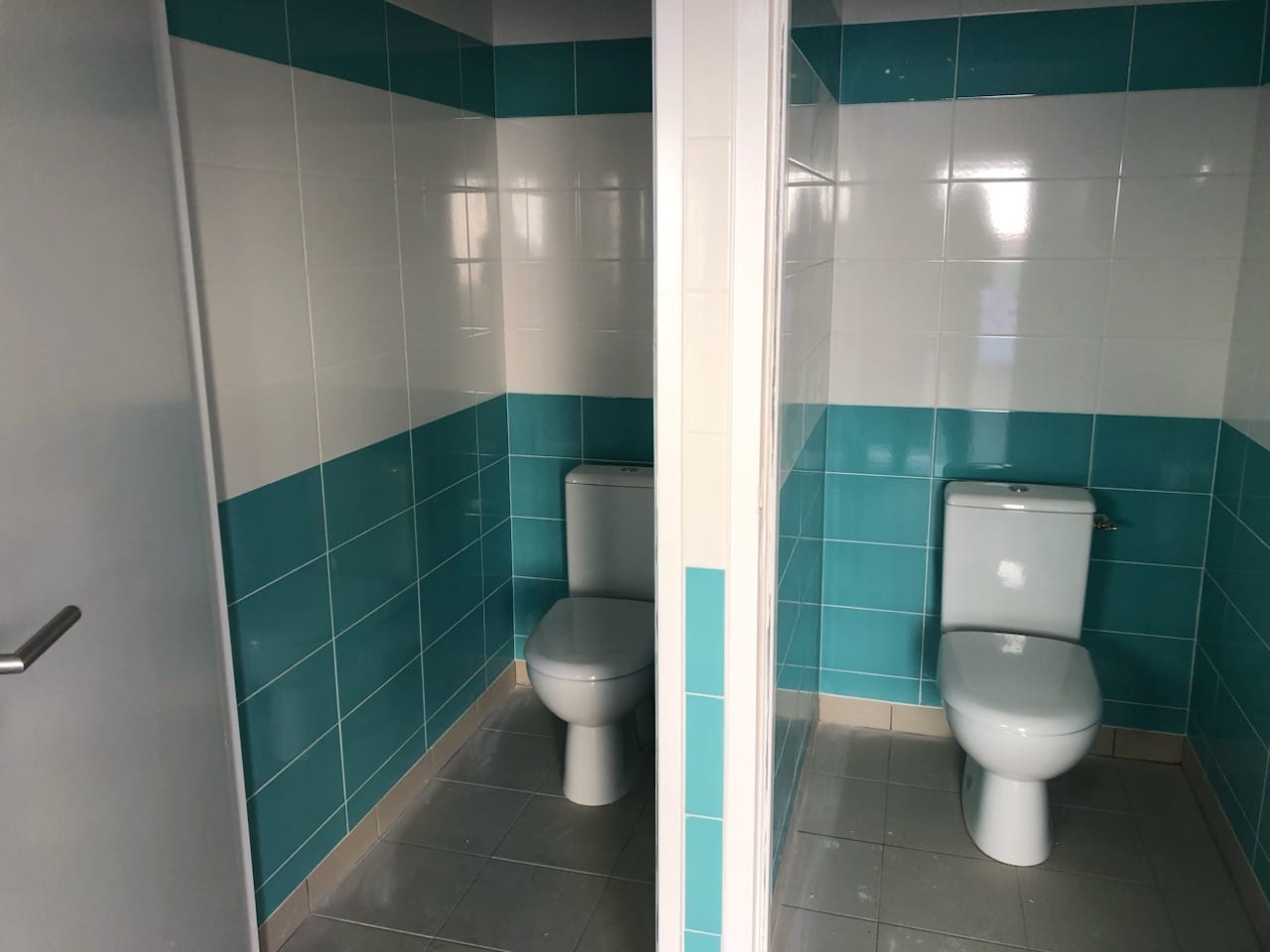 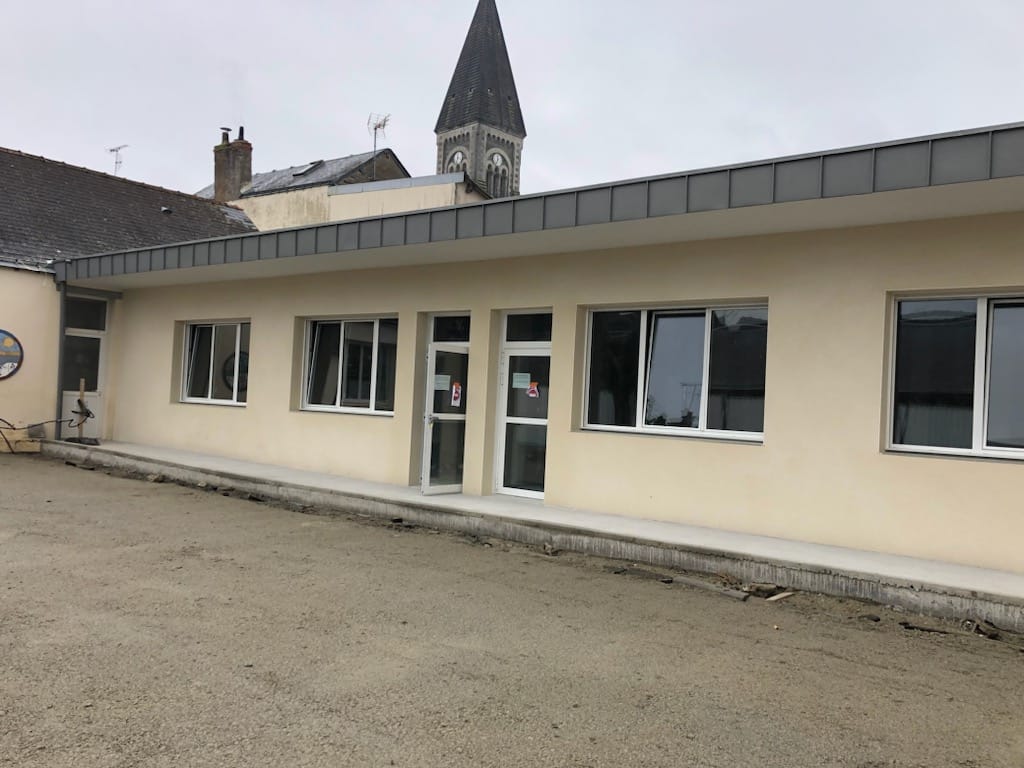 Les actions de l’ogec
Au sein du collège : 

- La mise en place du logiciel Ecole Directe
- Un projet d’agrandissement du self
- Un projet la construction d’un nouveau préau
- Un projet de restructuration de pôle administratif
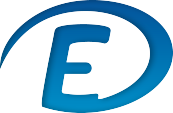 REJOIGNEZ NOUS A L’OGEC
Nous avons besoin de vous parents d’élèves de l’école Ste Marie et du Collège St Joseph.

Vos réflexions, vos avis, vos remarques sont intéressantes.

C’est au sein de nos réunions qui ont lieu en moyenne une fois par mois que nous échangeons sur les projets.
 
N’hésitez pas à vous rapprochez d’un membre de l’OGEC ou bien des cheffes d’établissement pour plus de renseignements.
Composition du BUREAU ogec 2023/2024
APPEL AUX DONS : VOUS SOUHAITEZ APPORTER VOTRE SOUTIEN ?
Vous pouvez : 
>Soutenir en particulier les projets de l’établissement de votre choix. 
>Contribuer au fonds de solidarité de l’Enseignement Catholique de Loire-Atlantique. 
Ce fonds permet de répondre à des projets de solidarité tels que : 
   * des prêts ou aides à l’investissement dans le cas de projets liés à la rénovation ou à la création d’établissements scolaires, 
   * des aides au fonctionnement pour les établissements en situation financière fragile,     
   * le soutien à la formation des futurs enseignants.
 
Particuliers : 66% du don vient en réduction de l’impôt sur le revenu. Ainsi un don de 100€ 
ne coûte que 34€ dans la limite de 20% du revenu imposable (75% du don vient en déduction de l’ISF). 
Entreprises : 60% du don est déductible des impôts dans la limite de 0,5% du chiffre d’affaires
JE SOUTIENS l’Enseignement Catholique de Loire-Atlantique 
Je fais un don occasionnel ou régulier en ligne sur :  
https://soutenir.ec44.fr/faire_un_don/   
ou je renvoie un coupon, avec mon chèque à l’ordre de la Fondation de la 
Providence, à : 
Gestion des dons - DDEC44 – 
15 rue Leglas-Maurice BP 44104 – 
44041 Nantes cedex
Bien préciser si vous contribuez au fond de solidarité de l’Enseignement Catholique de Loire-Atlantique ou bien si c’est un don affecté à l’établissement (nom et ville à préciser) :
Coupon téléchargeable sur : 
https://soutenir.ec44.fr/wp-content/uploads/2021/04/bulletin_papier2.pdf